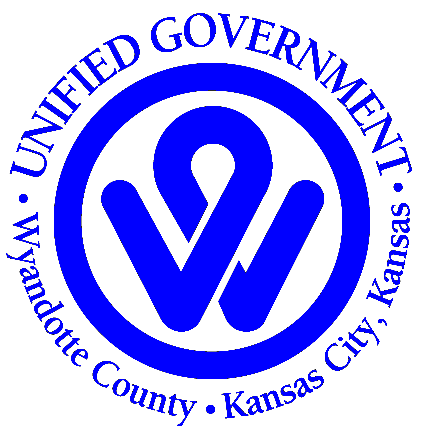 Vendor Hosting
vs. 
In-House
New ERP
Not Rocket Science, but…
Managing contracts for services provided by vendors is different than managing services provided by employees.

If it isn’t in the contract, it doesn’t exist.

We’re profit; they’re overhead. 

The benefits of vendor hosting, outsourcing, etc. may be non-financial.
Hosting/Outsourcing Models
Services only – customer owns hardware and software; offsite vendor provides remote technical support

Hardware and services – customer’s software installed on vendor’s hardware offsite; vendor provides technical support

ASP model – vendor provides everything – hardware, software, technical support – offsite; customer contracts for use of the software

Outsourced services – vendor provides staff to deliver services onsite based on a fee-for-service contract
Cost Considerations
Source of funds – annual budget vs. project budget

Analysis period – this year/next year budget vs. life of the contract

Staffing – salaries, benefits, application-specific technical training

Hardware – purchase, maintenance, upgrades, replacement

Post-contract costs
Hardware purchase
Professional services for conversion
Technical support resources
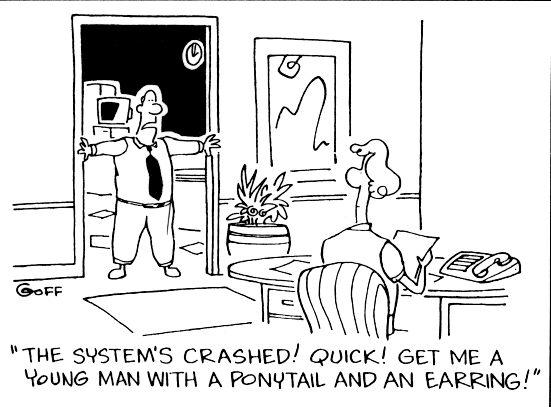 Pros and Cons
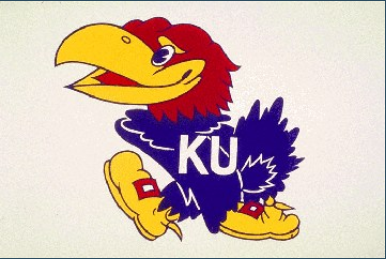 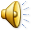